Start on Sustainability
Starter Kit
9. DIGITAL TOOLS
Disclaimer: Funded by the European Union. Views and opinions expressed are however those of the author(s) only and do not necessarily reflect those of the European Union or the European Education and Culture Executive Agency (EACEA). Neither the European Union nor EACEA can be held responsible for them.
Start on Sustainability Erasmus+ VET Project © 2024 is licensed under CC BY 4.0
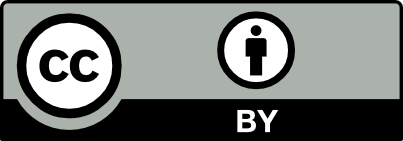 ABOUT OUR PROJECT
By implementing Start on Sustainability, we aim to equip micro-enterprises with the necessary tools and resources to take meaningful action towards sustainability, thereby contributing to a more sustainable and resilient EU economy.
SOS Starter Kit Table of Contents
TABLE OF CONTENTS
01
Introduction to the module
02
Digital Tools
03
Case Studies
04
Assessment
05
Key terms and definitions
06
References
01
INTRODUCTION TO THE MODULE
01
OVERVIEW OF THE TOPIC
02
OBJECTIVES
03
LEARNING OUTCOMES
OVERVIEW
This module explores how digital tools can enhance sustainability practices in micro-enterprises. It covers the intersection of digital innovation and sustainability, illustrating how technology can drive efficient, eco-friendly business operations. Key topics include the role of digital technology in reducing environmental impact, improving social equity, and boosting economic profitability. Practical examples and case studies provide a clear understanding of implementing digital solutions for sustainable development.
Understand Digital Technology: Gain a comprehensive understanding of various digital technologies and their applications in sustainability.
Explore Digital Innovation: Learn how digital innovation can transform business models, enhance efficiency, and promote sustainable practices.
Implement Digital Tools: Identify and utilise digital tools to support sustainable business operations.
Case Studies Analysis: Analyse real-world examples of businesses successfully integrating digital tools for sustainability.
Develop Sustainability Plans: Create actionable digital sustainability plans tailored to micro-enterprises.
OBJECTIVES
LEARNING OUTCOMES
By the end of this module, participants will be able to:

Describe how digital technologies contribute to sustainability in business.
Select appropriate digital tools to address specific sustainability challenges.
Implement digital solutions to enhance environmental, social, and economic sustainability in micro-enterprises.
Critically evaluate case studies to draw insights and best practices for digital sustainability.
Formulate and refine a digital sustainability plan, incorporating peer feedback and practical examples.
There is a path to sustainability. 
It is a path that could lead to a better 
future for all life on Earth
David Attenborough
02
Digital Tools for Sustainability
01
INTRODUCTION TO DIGITAL INNOVATION AND SUSTAINABILITY
02
SUSTAINABILITY THEORETICAL FOUNDATIONS
03
DIGITAL TOOLS AND TECHNOLOGIES
04
OPEN-SOURCE OR LOW-COST SOFTWARE SOLUTIONS
05
DEVELOPING A DIGITAL SUSTAINABILITY PLAN
9.1 INTRODUCTION TO DIGITAL INNOVATION AND SUSTAINABILITY
Introduction to Digital Innovation and Sustainability
What is Digital Innovation?
Digital innovation is the application of digital technologies to significantly alter business practices, models, and products. It can help micro-enterprises enhance operational efficiency, improve customer engagement, and ultimately drive growth. According to the Digital Europe Programme, embracing digital tools is crucial for businesses aiming to stay competitive in the evolving digital economy.
What is Digital Technology?
At its core, digital technology represents a diverse array of electronic capabilities—tools, systems, and devices—capable of generating, storing, and processing data. These technologies are pivotal in advancing sustainability, offering smart solutions to complex environmental issues.
[Speaker Notes: James Lawless (Feb 2024) What Is Digital Sustainability? https://purplegriffon.com/blog/what-is-digital-sustainability 
Dr Ruth Daly, How can digital help us become more environmentally sustainable? https://www.culturehive.co.uk/digital-heritage-hub/resource/planning/how-can-digital-help-us-become-more-environmentally-sustainable/
The Digital Europe Programme: https://digital-strategy.ec.europa.eu/en/activities/digital-programme]
Introduction to Digital Innovation and Sustainability
Practical Examples

Integrating e-commerce solutions to access wider markets.
Using big data and analytics to optimise supply chains and predict market trends.
Adopting energy-efficient digital technologies that reduce the operational carbon footprint.
[Speaker Notes: James Lawless (Feb 2024) What Is Digital Sustainability? https://purplegriffon.com/blog/what-is-digital-sustainability 
Dr Ruth Daly, How can digital help us become more environmentally sustainable? https://www.culturehive.co.uk/digital-heritage-hub/resource/planning/how-can-digital-help-us-become-more-environmentally-sustainable/
The Digital Europe Programme: https://digital-strategy.ec.europa.eu/en/activities/digital-programme]
Understanding Sustainability in Business
Sustainability in the business context is about developing practices that have long-term environmental, social, and economic benefits. The European Green Deal underscores the importance of sustainability, aiming for a climate-neutral Europe by 2050 by fostering economic growth that gives back more to the planet than it takes.
Three Pillars of Sustainability
Environmental- Initiatives like reducing waste through digital tracking systems.
Social- Enhancing workplace environments and community engagement.
Economic -Ensuring business practices are both profitable and environmentally conscious.
Benefits of Sustainable Practices
Reduced operational costs through energy savings.
Enhanced market positioning by catering to eco-conscious consumers.
Compliance with EU environmental regulations which can prevent potential fines and sanctions.
[Speaker Notes: IBM “What is sustainability in business?” https://www.ibm.com/topics/business-sustainability#:~:text=Sustainability%20in%20business%20refers%20to,and%20governance%20(ESG)%20metrics.
Tech Target, Ben Lutkevich, ESG vs. CSR vs. sustainability: What's the difference? https://www.techtarget.com/whatis/feature/ESG-vs-CSR-vs-sustainability-Whats-the-difference.]
The Intersection of Digital Innovation and Sustainability
1. Synergistic Benefits
Digital tools can streamline processes and reduce resource consumption, directly supporting environmental sustainability goals. For example, cloud computing can decrease the need for physical infrastructure, thereby lessening energy use and office space.
[Speaker Notes: McBride Sustainability, The Intersection of Digital Transformation and Sustainability: https://www.linkedin.com/pulse/intersection-digital-transformation-sustainability-9wsze/]
The Intersection of Digital Innovation and Sustainability
2. Challenges to Consider
While the initial investment in digital technologies can be high, particularly for micro-enterprises, the long-term savings and efficiency gains are significant. Training for employees is also essential to fully leverage the benefits of digital tools.
3. Regulatory Framework
Adhering to the Sustainable Finance Disclosure Regulation (SFDR) is crucial for micro-enterprises seeking investment. It mandates businesses to disclose how their practices align with sustainable investment to attract funding that complies with EU sustainability criteria.
[Speaker Notes: McBride Sustainability, The Intersection of Digital Transformation and Sustainability: https://www.linkedin.com/pulse/intersection-digital-transformation-sustainability-9wsze/]
According to the Digital Europe Programme, what is the purpose of digital innovation in business?
A. Only to automate existing processes
B. To transform business models and practices using digital technologies
C. Solely to reduce employment costs
What is a primary goal of the European Green Deal?
A. To increase EU dependency on fossil fuels
B. To achieve climate neutrality for Europe by 2050
C. To eliminate digital technology in business
How can adopting digital tools help a micro-enterprise become more sustainable?
A. By solely focusing on increasing online sales
B. By enabling more efficient use of resources and reducing waste
C. By limiting the use of digital devices in the workplace
Activity: Short Quiz to Assess Baseline Understanding
9.2 SUSTAINABILITY THEORETICAL FOUNDATIONS
Introduction to the Triple Bottom Line (People, Planet, Profit
The Triple Bottom Line (TBL) is a sustainability framework that encourages businesses to focus equally on three important aspects: social equity (People), environmental protection (Planet), and economic profit (Profit). The concept is crucial for micro-enterprises as it guides them in balancing these aspects to achieve sustainable success. John Elkington’s 1994 book, which introduced the TBL concept, is widely used as a foundation in sustainability discussions.

Application in Digital Innovation- Digital tools can be used to improve efficiency (profit), reduce carbon footprint (planet), and enhance worker satisfaction and customer engagement (people).
[Speaker Notes: Harvard Business School Online, Kelsey Miller (Dec 2020) The triple bottom line: what it is & why it’s important: https://online.hbs.edu/blog/post/what-is-the-triple-bottom-line]
Overview of Sustainable Business Models
Circular Economy - Redesigning operations to reuse resources, minimising waste.
Service and Sharing Economy - Focusing on services rather than goods, encouraging shared use of assets.
Product as a Service (PaaS) - Offering products through lease or licensing, reducing the need for constant consumer purchases.

Role of Digital Tools
Technologies like blockchain can ensure transparency in the supply chain, IoT for efficient resource management, and digital platforms for facilitating sharing economies.
The European Circular Economy Stakeholder Platform (ECESP) provides guidelines and networks to support such business models.
[Speaker Notes: European Parliament, Circular economy: definition, importance and benefits: https://www.europarl.europa.eu/topics/en/article/20151201STO05603/circular-economy-definition-importance-and-benefits#:~:text=The%20circular%20economy%20is%20a,reducing%20waste%20to%20a%20minimum.
Steven Kane Curtis, Oksana Mont, Sharing economy business models for sustainability, Journal of Cleaner Production, Volume 266, 2020,
121519, ISSN 0959-6526, https://doi.org/10.1016/j.jclepro.2020.121519.
What is Product-as-a-Service (PaaS)? https://www.firmhouse.com/blog/what-is-product-as-a-service-paas]
How Digital Tools Can Enhance Sustainability
E.g Energy management systems that use AI to reduce energy consumption.
E.g Customer Relationship Management (CRM) systems that improve customer relationships while also promoting sustainable practices like paperless communications.
Benefits
Reduced operational costs through improved efficiency.
Enhanced compliance with sustainability regulations and standards.
Better alignment with consumer expectations for ethical and sustainable business practices.
Challenges
Understanding the initial costs versus long-term savings.
Ensuring data privacy and security in digital implementations.
To foster deeper understanding through interactive learning, participants will discuss how they can apply the Triple Bottom Line and other sustainable business models in their own business contexts using digital tools.

INSTRUCTIONS
Break into small groups, each focusing on one aspect of the Triple Bottom Line.
Discuss specific digital tools that could enhance these aspects in your business.
Each group will present their findings and suggestions to the larger group for feedback.
Group Discussion on Application of Theories Purpose
DISCUSSION QUESTIONS
How can digital tools help your business reduce its environmental impact?

In what ways can technology improve social equity within your company and community?

What digital strategies could be employed to boost profits while maintaining ethical practices?
9.3 DIGITAL TOOLS AND TECHNOLOGIES
Sustainability Benefits
Significantly reduces the IT carbon footprint by leveraging energy-efficient global infrastructure.
Helps optimise the energy usage of IT operations, potentially leading to a smaller environmental impact.

Case Study
A small online retailer using AWS to decrease server costs and energy consumption by 30% through scalable computing resources.
Cloud Computing
Cloud computing involves using networked online resources instead of physical hardware and local servers. It allows businesses to reduce costs by outsourcing infrastructure, platforms, or software. Popular Platforms:
Google Cloud Platform (Google Cloud): Offers robust sustainability features like carbon-neutral cloud regions.
Microsoft Azure (Azure): Provides tools for big data processing, AI, and IoT integration, all on a global network designed for sustainable computing.
Amazon Web Services (AWS): Known for its extensive services that include data storage, machine learning, and computing power.
[Speaker Notes: Yenugula, M., Sahoo, S & Goswami, S. (2024). Cloud computing for sustainable development: An analysis of environmental, economic and social benefits.Journal of Future Sustainability, 4(1), 59-66.
Earth 5R, Cloud Computing : Environmental Impacts And Sustainability: https://earth5r.org/environmental-benefits-cloud-computing/]
WATCH: What is Google Cloud?
Follow link below to find out more:

https://youtu.be/kzKFuHk8ovk?si=x8QejSM-v32yKxa_
WATCH:
Microsoft Azure Overview
Follow the link to discover more :
https://youtu.be/oPSHs71mTVU?si=4PV9Rd515Otxe8B_
Internet of Things (IoT)
Sustainability Benefits
Enables precise control and monitoring of resource usage such as energy and water, leading to substantial reductions in waste and cost.
Improves asset management through predictive maintenance, thereby extending the lifespan of equipment and reducing e-waste.
Case Study
A small manufacturing firm utilising IoT sensors from Siemens to optimise their energy consumption and machine maintenance schedules, reducing downtime by 25%.
IoT connects physical devices over the internet to collect and exchange data. This technology enables micro-enterprises to automate processes and monitor environments in real-time. Popular Platforms:
IBM Watson IoT (IBM Watson): Provides advanced data analytics and integration capabilities.
Cisco IoT (Cisco): Offers solutions for securely connecting devices with real-time data monitoring.
Siemens IoT Services (Siemens): Specialises in industrial IoT services to optimize operations.
[Speaker Notes: McKinsey and Company, May 2024, What is the Internet of Things (IoT)? https://www.mckinsey.com/featured-insights/mckinsey-explainers/what-is-the-internet-of-things
Kelsie Anderson, (Jan 2024)IoT for Sustainability — How IoT is changing the world: https://telnyx.com/resources/iot-sustainability-solutions]
WATCH: IoT made simple with IBM Watson IoT Platform
Follow link below to find out more:

https://youtu.be/Jh3u4GKNWXQ?si=QFDzIIkFtnN2bAEQ
WATCH:
First Look: Cisco IoT Gateways
Follow the link to discover more :
https://www.youtube.com/watch?v=42S86f5cWkE
Sustainability Benefits
Enhances decision-making and efficiency in processes like logistics, thus reducing fuel usage and emissions.
Automates energy use in buildings and operations, significantly lowering carbon footprints.
Case Study
A logistics company using Microsoft AI to optimise delivery routes, resulting in a 20% reduction in fuel consumption and improved delivery times.
Artificial Intelligence (AI) for Efficiency
AI uses algorithms and machine learning to analyse information, make decisions, and perform tasks more efficiently than traditional methods. Popular Platforms:
TensorFlow (TensorFlow): An open-source platform for machine learning.
Microsoft AI (Microsoft AI): Tools for building AI solutions that can automate and optimise business processes.
IBM Watson AI (IBM Watson AI): Known for its robust AI applications in data analysis and cognitive computing.
[Speaker Notes: Forbes, Jia Rizvi, 4 Ways Artificial Intelligence Is Making Companies More Efficient: https://www.forbes.com/sites/jiawertz/2024/01/16/4-ways-artificial-intelligence-is-making-companies-more-efficient/?sh=af8fc3e545ad
Sener, How can artificial intelligence help us to improve energy efficiency? https://www.group.sener/en/insights/how-can-artificial-intelligence-help-us-to-improve-energy-efficiency/]
WATCH: What is TensorFlow | TensorFlow Explained in 3-Minutes
Follow link below to find out more:

https://www.youtube.com/watch?v=9NsfX9W80rw
WATCH:
The Microsoft 365 Copilot AI Event in Less than 3 Minutes
Follow the link to discover more :
https://youtu.be/hGb9UZ8DyDc?si=7S53yKO3R2f8kCZI
INSTRUCTIONS

Set up interactive stations where participants can engage with each type of technology.

Facilitators will provide real-world scenarios for each tool, guiding participants through simulations or live demos on how to apply these technologies in their businesses.
Activity: Interactive Demonstrations of Selected Digital Tools
HANDS-ON EXAMPLES
Cloud Computing Station: Participants simulate setting up a virtual office on Google Cloud, focusing on data security and energy efficiency.
IoT Station: Use a virtual model of a smart building equipped with Cisco IoT solutions to manage and reduce energy usage.
AI Station: Participants use TensorFlow to analyse customer data from a simulated retail environment to predict buying trends and manage inventory sustainably.
9.4 OPEN-SOURCE OR LOW-COST SOFTWARE SOLUTIONS
Customer Relationship Management
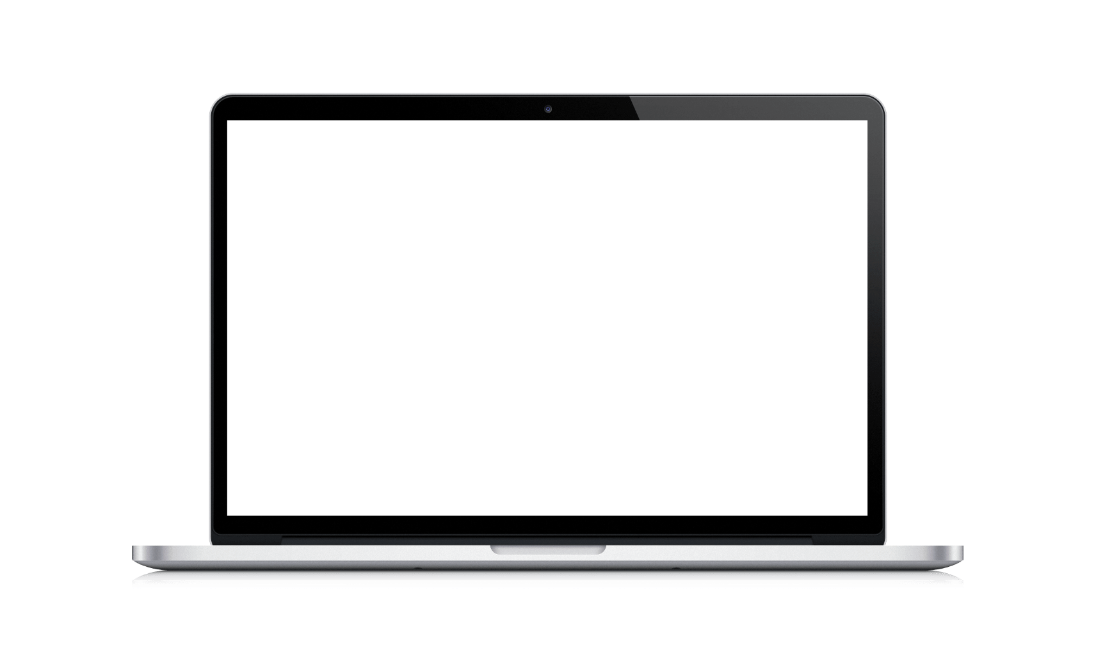 SuiteCRM is an open-source CRM solution that allows businesses to manage customer support, interactions and connections, enhancing customer service and sustainability in communications.

Visit > SuiteCRM Website

Watch > Introduction to SuiteCRM
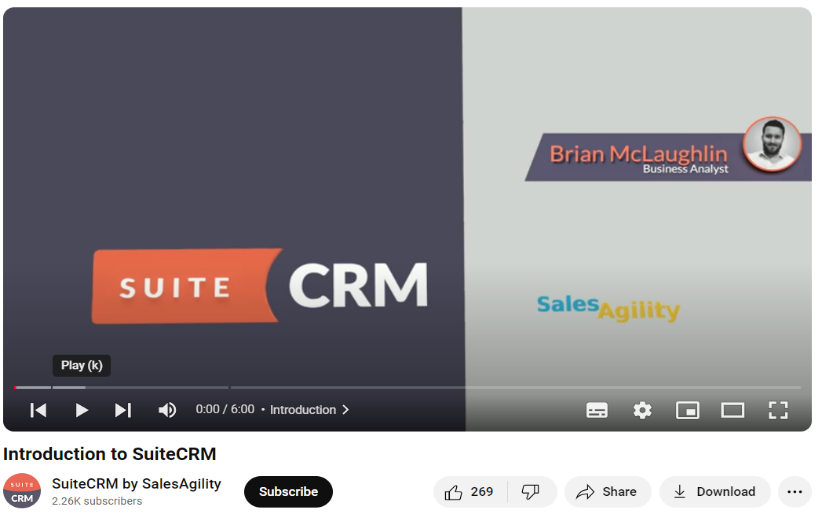 Enterprise Resource Planning (ERP)
Odoo is a comprehensive suite of business applications including ERP and CRM features, with a specific focus on modularity and customisability, suitable for managing various business operations sustainably.

Visit > Odoo Website

Watch > What is Odoo? 95 seconds overview
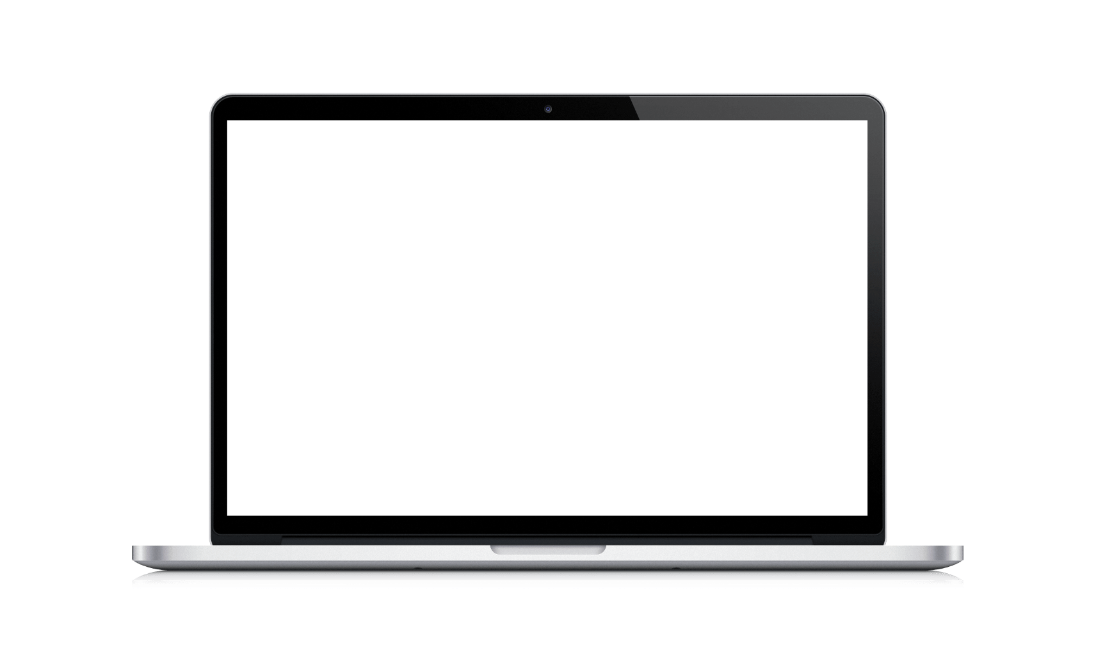 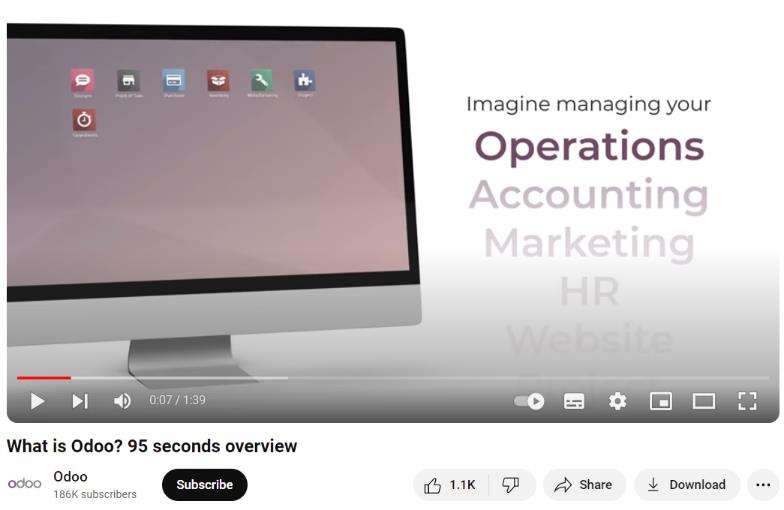 Project Management
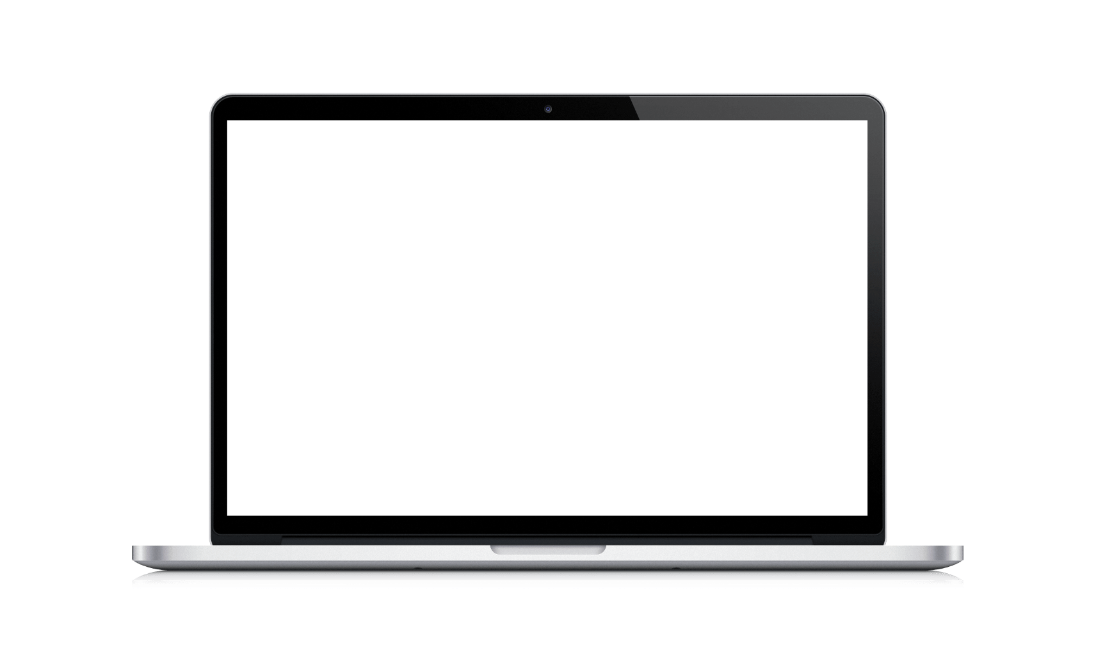 Trello is a flexible, low-cost tool for managing projects and workflow with boards and cards that promote organisation and efficiency in teams.

Visit > Trello Website

Watch > How To Use TRELLO for Beginners + Workflow Examples
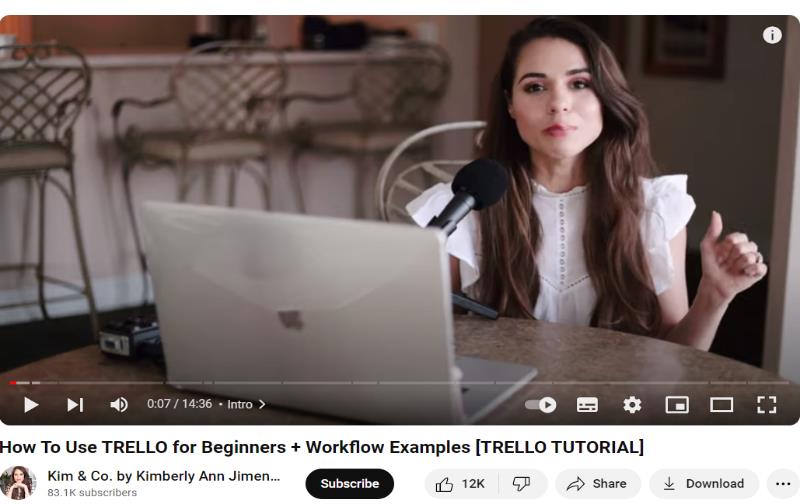 Data Analytics
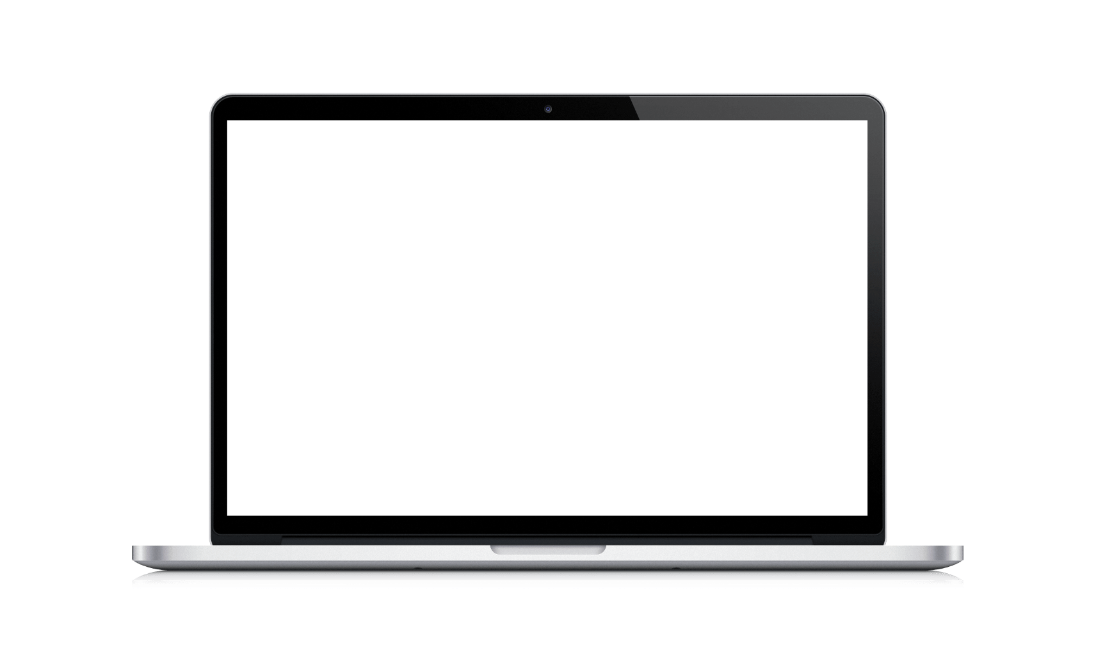 KNIME an open-source platform for data analytics, reporting, and integration that allows businesses to leverage data towards making sustainable decisions.

Visit > KNIME Website

Watch > What Is KNIME?
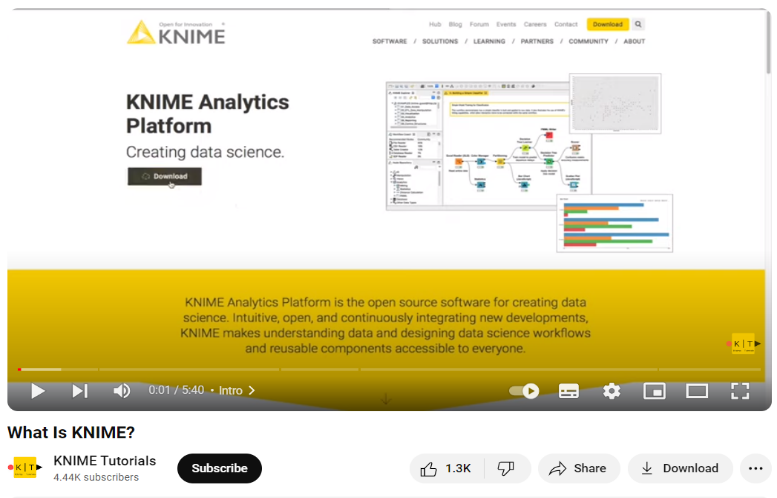 Instructions on How to Access and Use These Tools
Visit the software's official website.
Sign up or register for a free account if available, or opt for a trial period for premium features.
Download any necessary software or access the platform online.
Familiarise yourself with user manuals or quick start guides typically available on the software’s help page.
Explore basic features through introductory videos or interactive guides provided within the software or on community forums.
Specific Usage Instructions for SUSTAINABILITY
CRM (SuiteCRM) Utilise customer data to track and analyse purchasing trends related to sustainable products or services.
ERP (Odoo) Implement inventory and supply chain modules to optimize resource usage and minimise waste.
Project Management (Trello) Set up boards to monitor sustainability goals and projects, such as waste reduction initiatives or green marketing campaigns.
Data Analytics (KNIME) Use analytics to assess environmental impact and sustainability performance metrics.
Activity: Live Sessions or Tutorials for Using Specific Software
Enable practical learning and application of digital tools that can assist in enhancing sustainability practices within micro-enterprises.

Live Demonstrations
Scheduled webinars where experts demonstrate the use of specific software solutions. These sessions include real-time examples focusing on features that aid in sustainability.

Interactive Tutorials
Step-by-step tutorials on setting up and using software for sustainability-focused processes.
Participants can follow along using their own devices and ask questions in real time.
Activity: Live Sessions or Tutorials for Using Specific Software
SESSIONS DETAILS

SuiteCRM: Managing sustainable customer relationships and integrating eco-friendly initiatives into marketing campaigns.
Odoo: Streamlining operations to reduce waste and improve energy efficiency within ERP modules.
Trello: Organising sustainability projects, tracking progress, and collaborating across teams.
KNIME: Analysing data to drive sustainability in business decisions and reporting on environmental impact metrics.
9.5 DEVELOPING A DIGITAL SUSTAINABILITY PLAN
Digital Sustainability Plan Template
Introduction: Overview of business goals related to sustainability.
Current State Analysis: Assessment of current digital and sustainability practices.
Objectives: Specific sustainability objectives to be achieved through digital solutions.
Strategy and Actions: Detailed actions to achieve each objective, specifying digital tools and practices to be used.
Metrics and Monitoring: KPIs to track progress and tools for monitoring these metrics.
Review and Adaptation: Steps for regular reviews and adaptations based on performance metrics.
[Speaker Notes: Mighty Bytes, Tim Frick, Digital Sustainability: How to Get Started Today https://www.mightybytes.com/blog/digital-sustainability/ 
Bain and Company, James Anderson and Greg Caimi, (Jan 2022) A Three-Part Game Plan for Delivering Sustainability Digitally: https://www.bain.com/insights/a-three-part-game-plan-for-delivering-sustainability-digitally/]
Assess Needs and Opportunities: Begin by understanding where digital tools can most effectively enhance sustainability (e.g., energy management, resource efficiency, customer engagement).
Set Realistic Goals: Based on the business’s capabilities and sustainability needs, set achievable and measurable goals.
Plan Integration: Describe how digital tools will be integrated into existing business processes or what new processes will be required.
Define Success: Establish clear metrics or KPIs to measure the success of the implemented digital strategies in terms of sustainability.
Guidelines for creating Digital Sustainability Plan
[Speaker Notes: Mighty Bytes, Tim Frick, Digital Sustainability: How to Get Started Today https://www.mightybytes.com/blog/digital-sustainability/ 
Bain and Company, James Anderson and Greg Caimi, (Jan 2022) A Three-Part Game Plan for Delivering Sustainability Digitally: https://www.bain.com/insights/a-three-part-game-plan-for-delivering-sustainability-digitally/]
Key Considerations for Developing a Digital Sustainability Plan
INDUSTRY SPECIFICS
Reflect on industry-specific regulations and standards for sustainability and digital data use.
Identify industry-specific digital tools that could enhance sustainability (e.g., precision agriculture technologies for farming businesses).
BUSINESS & SCOPE
Tailor the use of digital tools to the size and scope of the business; smaller businesses might require more scalable and flexible solutions.
Consider the impact of digital implementations on all stakeholders, including employees, customers, and suppliers.
BUDGET
Plan for initial costs and ongoing expenses of digital tool adoption, including software subscriptions, hardware investments, and training.
Consider potential savings and returns from enhanced efficiency and sustainability initiatives.
[Speaker Notes: Mighty Bytes, Tim Frick, Digital Sustainability: How to Get Started Today https://www.mightybytes.com/blog/digital-sustainability/ 
Bain and Company, James Anderson and Greg Caimi, (Jan 2022) A Three-Part Game Plan for Delivering Sustainability Digitally: https://www.bain.com/insights/a-three-part-game-plan-for-delivering-sustainability-digitally/]
The AIM is to facilitate the practical application of the module’s content by having participants draft their own digital sustainability plans, then refine these plans based on peer insights.

Drafting Session
Participants use the provided template to draft their digital sustainability plan, considering their specific business context.
Facilitators provide support and resources, such as examples of successful digital sustainability initiatives and access to planning software.
Activity: Drafting a Digital Sustainability Plan, with Peer Review and Feedback
Peer Review Session
Participants exchange their drafted plans with a peer for review. Peers provide constructive feedback focusing on the feasibility, completeness, and integration of digital tools.
Facilitators oversee the exchange to ensure constructive and useful feedback is given.

Revision and Finalisation
Participants revise their plans based on the feedback received.
Present final plans to the group for open feedback and further refinement suggestions.
Activity: Drafting a Digital Sustainability Plan, with Peer Review and Feedback
There is a path to sustainability. 
It is a path that could lead to a better 
future for all life on Earth
David Attenborough
03
Case study
Once a traditional family-owned brewery nestled in the heart of Austria, the Austrian Brewery faced growing pressure from environmental regulations and eco-conscious consumers.
The management knew it was time for a change and embarked on a journey to integrate sustainability into their business operations.
Their chosen tool for this transformation was the Sustainability Balanced Scorecard (SBSC), a digital solution designed to align their sustainability goals with their business strategy.
Enhancing Sustainability through Digital Tools: A Case Study on an Austrian Brewery
The brewery operated in an increasingly regulated environment where consumers demanded more sustainable products.
Traditional methods of managing sustainability were proving inadequate, and the brewery struggled with several key issues.
Key Issues:
Lack of real-time data on environmental performance made it difficult to measure and manage impact.
Integrating sustainability goals with the overall business strategy was challenging
Limited resources and expertise in comprehensive sustainability initiatives.
The Sustainability Challenge
Implementation of the Sustainability Balanced Scorecard (SBSC)
The Turning Point
The brewery decided to adopt the SBSC to manage and measure their sustainability efforts.
This digital tool allowed them to integrate environmental, social, and economic performance indicators into their operations.

Key Components
Metrics for energy consumption, waste reduction, and carbon footprint were established.
Performance targets and benchmarks were set to guide their sustainability journey.
Regular monitoring and reporting were facilitated through digital dashboards, providing real-time data and insights.
Implementation Process and Digital Tools
The SBSC was integrated with the brewery's existing IT systems, enabling real-time data collection and analysis. Data analytics were used to track and analyse sustainability metrics, helping to identify areas for improvement. Employees were engaged in the process through training programs, fostering a culture of sustainability.

Case Examples
Energy-efficient brewing processes were implemented, reducing overall energy consumption.
Waste reduction programs were put in place, enhancing recycling efforts and minimising waste.
Comprehensive carbon footprint analysis was conducted, leading to targeted reduction strategies.
Results and Sustainability Impact
Celebrating Success
The brewery saw significant improvements in tracking and managing their environmental impact.
There was a notable reduction in energy consumption and waste production.
Compliance with environmental regulations was enhanced, strengthening their market position.
Future Outlook
The brewery continues to refine their approach, making iterative updates to the SBSC.
The long-term benefits of integrated sustainability management are clear, with ongoing improvements in efficiency and sustainability.
The brewery's journey serves as a model for other SMEs, demonstrating the potential of digital tools to drive sustainable growth.
Meet WebWorks, a small web design company nestled in the heart of Belfast, Northern Ireland. With just five passionate employees, this micro business was keen to minimise its environmental footprint but struggled with inefficiencies and waste.

Despite their best efforts, WebWorks found it challenging to track their sustainability initiatives. High energy consumption, resource mismanagement, and lack of coordination among team members were significant hurdles.
WebWorks, Belfast Northern Ireland: How Project Management Software Enhanced Sustainability
Resource Waste: Overuse of electricity and office supplies.
Energy Inefficiency: Devices left on, consuming power unnecessarily.
Coordination Issues: Disconnected efforts in sustainability projects.
Lack of Clear Goals: No concrete targets for reducing environmental impact.

Day-to-Day Problems
The team often found themselves buried under piles of wasted paper, and the office lights were frequently left on overnight. The lack of a unified approach meant their green initiatives were disjointed and less effective.
The Struggles of WebWorks
Turning Point with Project Management Software
Frustrated and eager for a solution, the team discovered Trello, a project management tool known for its simplicity and effectiveness. 

Steps to Implementation
Setting Goals: The first task was setting clear, achievable sustainability goals, such as reducing paper usage by 30%.
Creating Projects: They set up specific projects within Trello for each green initiative, like "Energy Saving" and "Waste Reduction.“
Assigning Tasks: Tasks were allocated to team members, with deadlines and detailed descriptions to ensure accountability.
Monitoring Progress: Regular check-ins and progress tracking became routine, ensuring everyone stayed on course.
EcoFresh Organics, a micro business based in Copenhagen, Denmark, specialising in organic food delivery. With a team of six dedicated employees, EcoFresh was passionate about sustainability but needed a boost in efficiency to reduce their environmental footprint further.

EcoFresh faced challenges in managing their supply chain, reducing food waste, and optimising delivery routes. They knew that to achieve their green goals, they needed to embrace innovative technology.
AI-Powered Sustainability: Transforming EcoFresh Organics
Food Waste: Overstocking led to significant amounts of spoiled produce.
Inefficient Delivery Routes: Delivery trucks often took longer routes, increasing fuel consumption.
Supply Chain Management: Difficulty in predicting demand led to either shortages or surpluses.
Manual Processes: Many operations were handled manually, leading to errors and inefficiencies
EcoFresh's warehouse was often filled with unsold produce, and delivery drivers spent too much time on the road. The team spent hours manually tracking inventory and orders, resulting in mistakes and waste.
The Struggles of EcoFresh Organics
Turning Point with Artificial Intelligence
In their quest for a solution, EcoFresh turned to artificial intelligence, implementing an AI-driven system to streamline their operations.

Steps to Implementation:
AI-Powered Inventory Management: AI algorithms predicted demand based on historical data and trends, ensuring optimal stock levels.
Route Optimisation: AI software calculated the most efficient delivery routes, saving time and fuel.
Automated Ordering System: The AI system automatically placed orders with suppliers based on predicted demand.
Real-Time Monitoring: AI provided real-time insights into inventory levels, delivery statuses, and overall operations.
Immediate Benefits
Reduced Food Waste: Accurate demand forecasting cut food waste by 50%.
Fuel Efficiency: Optimised routes reduced fuel consumption by 30%.
Streamlined Operations: Automated systems decreased manual workload and errors.
Enhanced Sustainability: Overall, the company's carbon footprint was significantly reduced.
Quantifiable Outcomes
Cost Savings: EcoFresh saved approximately €2,000 annually on fuel and reduced waste-related costs.
Efficiency Gains: Delivery times improved by 25%, enhancing customer satisfaction.
Carbon Footprint: The carbon footprint was reduced by 35% over six months.
By integrating AI, EcoFresh Organics drastically improved their efficiency and sustainability. The technology not only streamlined operations but also fostered a more eco-friendly business model.
04
ASSESSMENT
Question 1
What is a primary benefit of adopting digital technologies in sustainability practices for micro-enterprises?
To increase manual workload
To enhance operational efficiency
To decrease customer engagement 
To promote traditional business models
Question 2
What does the Triple Bottom Line framework encourage businesses to focus on?
Financial performance only
Environmental protection and economic profit only
Social equity, environmental protection, and economic profit
Customer satisfaction only
Question 3
Which digital tool can help reduce a company's IT carbon footprint by using energy-efficient global infrastructure?
Manual data entry
Cloud Computing
Paper-based filing systems
Traditional desktop applications
Question 4
Which open-source platform is used for data analytics to drive sustainable business decisions?
Trello
Odoo
SuiteCRM
KNIME
Question 5
What is a crucial first step in creating a Digital Sustainability Plan?
Implementing random digital tools
Assessing current digital and sustainability practices
Ignoring budget considerations
Avoiding stakeholder input
Answer Key
Q1: B
Q2: C 
Q3: B
Q4: D
Q5: B
05
KEY TERMS AND DEFINITIONS
Digital Technology: A diverse array of electronic capabilities—tools, systems, and devices—capable of generating, storing, and processing data.

Digital Innovation: The application of digital technologies to significantly alter business practices, models, and products.

Sustainability: Developing practices that have long-term environmental, social, and economic benefits.

Triple Bottom Line (TBL): A sustainability framework focusing equally on social equity (People), environmental protection (Planet), and economic profit (Profit).

Circular Economy: An economic system aimed at eliminating waste and the continual use of resources through redesigning operations to reuse resources.
Cloud Computing: Using networked online resources instead of physical hardware and local servers.

Internet of Things (IoT): Connecting physical devices over the internet to collect and exchange data.

Artificial Intelligence (AI): Uses algorithms and machine learning to analyze information, make decisions, and perform tasks more efficiently.

Customer Relationship Management (CRM): Systems used to manage a company’s interactions with current and potential customers.
Enterprise Resource Planning (ERP): A type of software used by organisations to manage business activities.

Sustainable Finance Disclosure Regulation (SFDR): An EU regulation mandating businesses to disclose how their practices align with sustainable investment.

Sustainability Balanced Scorecard (SBSC): A digital tool designed to align sustainability goals with business strategy.
06
REFERENCES
James Lawless (Feb 2024) What Is Digital Sustainability? https://purplegriffon.com/blog/what-is-digital-sustainability  
Dr Ruth Daly, How can digital help us become more environmentally sustainable? https://www.culturehive.co.uk/digital-heritage-hub/resource/planning/how-can-digital-help-us-become-more-environmentally-sustainable/ 
The Digital Europe Programme: https://digital-strategy.ec.europa.eu/en/activities/digital-programme 
IBM “What is sustainability in business?” https://www.ibm.com/topics/business-sustainability#:~:text=Sustainability%20in%20business%20refers%20to,and%20governance%20(ESG)%20metrics. 
Tech Target, Ben Lutkevich, ESG vs. CSR vs. sustainability: What's the difference? https://www.techtarget.com/whatis/feature/ESG-vs-CSR-vs-sustainability-Whats-the-difference.
Harvard Business School Online, Kelsey Miller (Dec 2020) The triple bottom line: what it is & why it’s important: https://online.hbs.edu/blog/post/what-is-the-triple-bottom-line 
European Parliament, Circular economy: definition, importance and benefits: https://www.europarl.europa.eu/topics/en/article/20151201STO05603/circular-economy-definition-importance-and-benefits#:~:text=The%20circular%20economy%20is%20a,reducing%20waste%20to%20a%20minimum. 
Steven Kane Curtis, Oksana Mont, Sharing economy business models for sustainability, Journal of Cleaner Production, Volume 266, 2020,
121519, ISSN 0959-6526, https://doi.org/10.1016/j.jclepro.2020.121519.
What is Product-as-a-Service (PaaS)? https://www.firmhouse.com/blog/what-is-product-as-a-service-paas  
Yenugula, M., Sahoo, S & Goswami, S. (2024). Cloud computing for sustainable development: An analysis of environmental, economic and social benefits.Journal of Future Sustainability, 4(1), 59-66.
Earth 5R, Cloud Computing : Environmental Impacts And Sustainability: https://earth5r.org/environmental-benefits-cloud-computing/ 
McKinsey and Company, May 2024, What is the Internet of Things (IoT)? https://www.mckinsey.com/featured-insights/mckinsey-explainers/what-is-the-internet-of-things 
Kelsie Anderson, (Jan 2024)IoT for Sustainability — How IoT is changing the world: https://telnyx.com/resources/iot-sustainability-solutions
Forbes, Jia Rizvi, 4 Ways Artificial Intelligence Is Making Companies More Efficient: https://www.forbes.com/sites/jiawertz/2024/01/16/4-ways-artificial-intelligence-is-making-companies-more-efficient/?sh=af8fc3e545ad 
Sener, How can artificial intelligence help us to improve energy efficiency? https://www.group.sener/en/insights/how-can-artificial-intelligence-help-us-to-improve-energy-efficiency/ 
Mighty Bytes, Tim Frick, Digital Sustainability: How to Get Started Today https://www.mightybytes.com/blog/digital-sustainability/
McBride Sustainability, The Intersection of Digital Transformation and Sustainability: https://www.linkedin.com/pulse/intersection-digital-transformation-sustainability-9wsze/ 
Bain and Company, James Anderson and Greg Caimi, (Jan 2022) A Three-Part Game Plan for Delivering Sustainability Digitally: https://www.bain.com/insights/a-three-part-game-plan-for-delivering-sustainability-digitally/
Thank You
Any questions?
www.website.eu
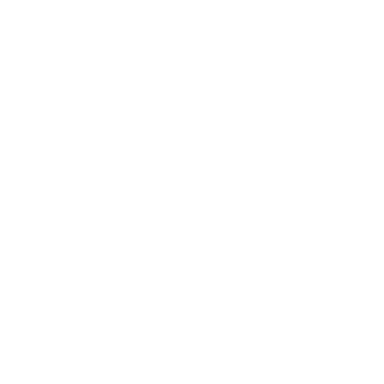